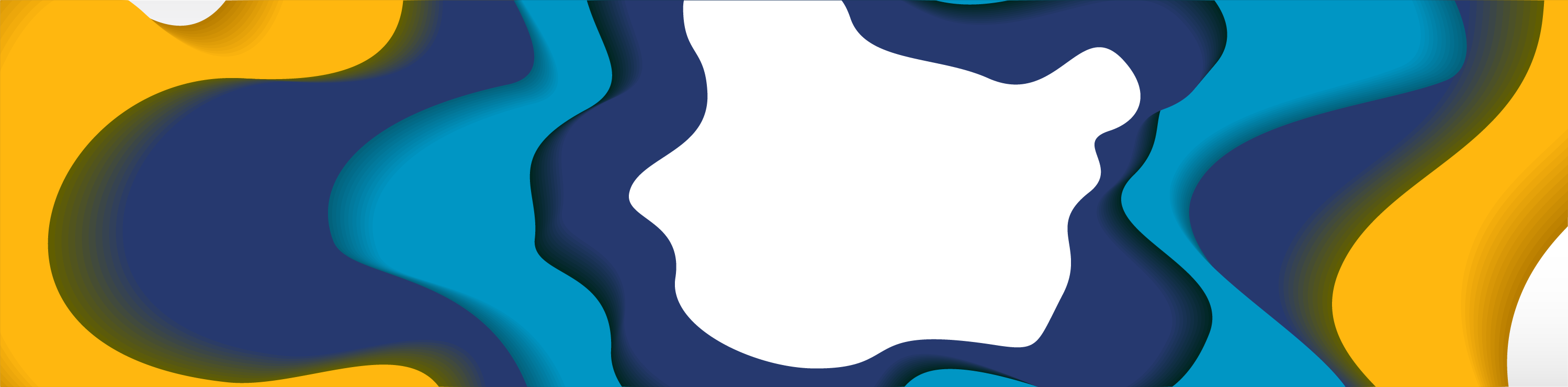 Project Name Here
Presented by:
Your Name Here
[Speaker Notes: The purpose of this presentation is to provide all participants in the workshop with an understanding of your project. On the cover page, please give the project a name that we will use for workshop purposes only. It may not necessarily be the public name for your project. Please also include your name and the Health Authority for whom you work. 

Remember: For this presentation, participants don’t need to know everything; they just need to know enough to be able to provide insight and value-add comments to help you. You are the project owner and know more than they do, and that’s a good thing!]
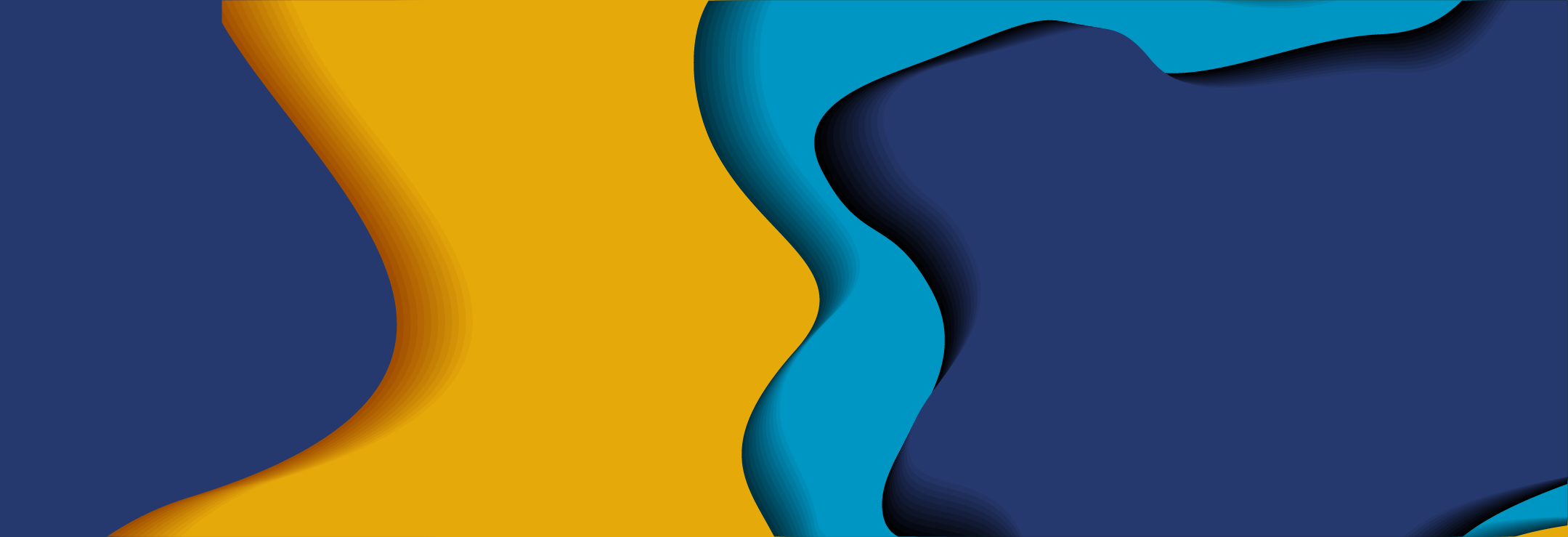 Context: Project Name
The three most important things you need to know about this project are:

1.
2.
3.
The problem we are looking to solve (or the opportunity we are seeking to leverage):
-
-
-
[Speaker Notes: In the heading, please include the project name.

Even if you haven’t initiated the project, use your best professional judgement to identify what you believe are the three most important things participants need to know about the project. Please include up to, but not more than, three. 

Please identify whether or not you believe the engagement aims to solve a problem, or leverage an opportunity. Sometimes, a project might feel like both and that’s ok. You likely will not need three bullets, but you can use up to three bullets if required.]
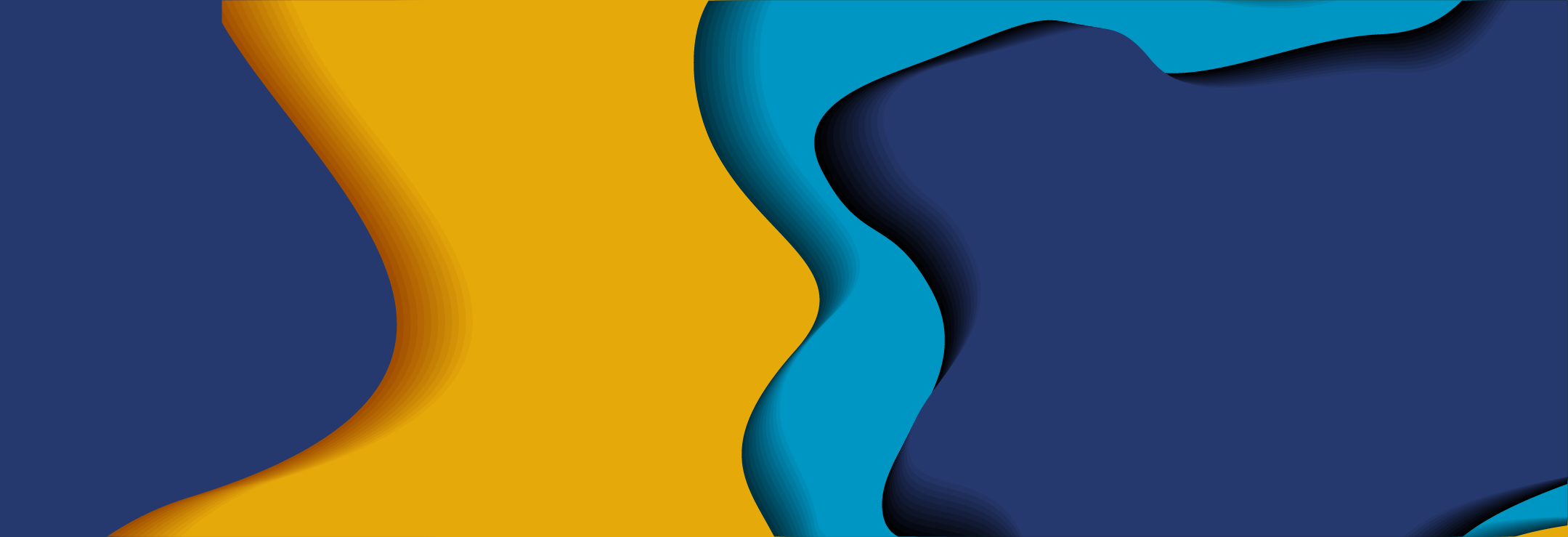 Project Background
The purpose of this project is:

-
-
-
The decision maker is: 

-
-
-
[Speaker Notes: Drawing on the previous slide (problem/opportunity), please articulate the overall purpose of the project (not the engagement). You might have three; you might have one or two. Please use plain language as much as possible. Example: Connect patients in Penticton to a family doctor or nurse practitioner, decrease use of the emergency department for non-acute health needs, and increase awareness and access to primary care supports in Penticton. 

Typically, in the healthcare sector, there is more than one decision maker. Where possible, please identify the decision maker within the Health Authority, the Ministry and any other agencies who are involved in decision making.]
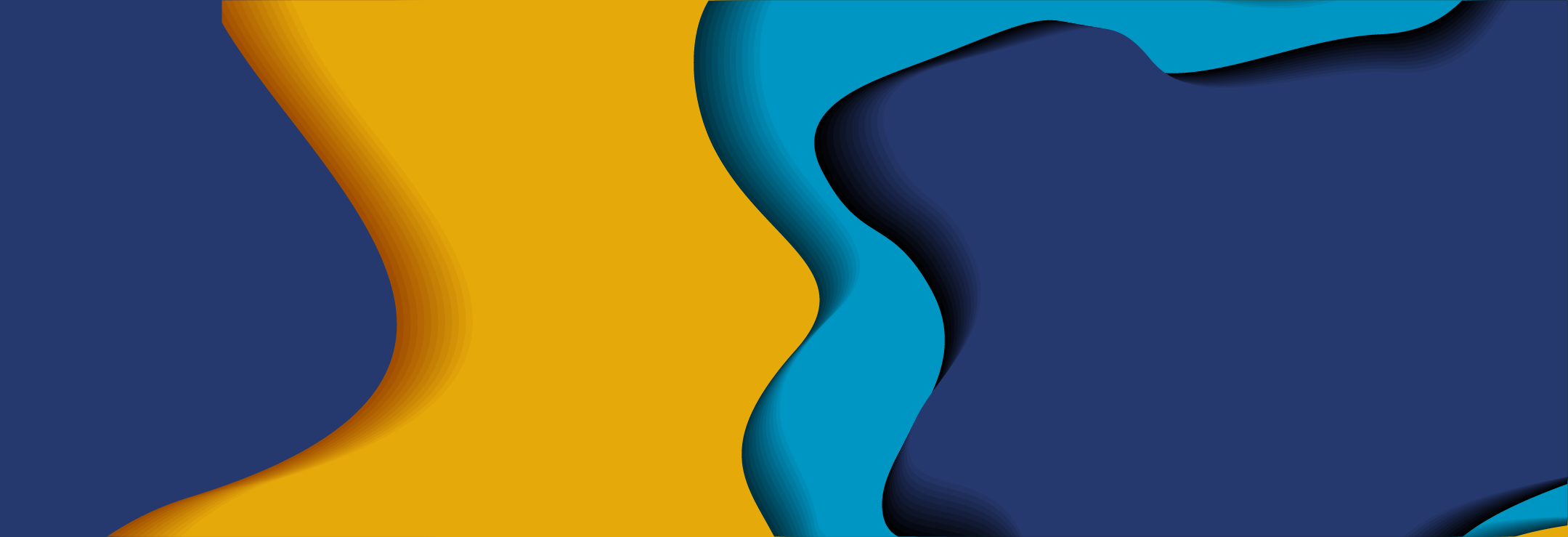 Project Background
When we think about engaging on this project, we are:
1) Describe the overall corporate feeling about the engagement opportunity. Ex: concerned, excited, worried, neutral.

2) Describe any past engagement history associated with this project. Ex. active, non-existent, stakeholder-only, small and targeted.

3) Describe what you believe senior leadership’s expectation of the engagement is moving forward. Ex. targeted, large-scale, in-depth.
Issues / key areas of interest are likely to include:
1.
2.
3.
[Speaker Notes: This slide is all about characterizing the engagement. Please use appropriate descriptors for each (not necessarily those listed).]